Наслідки санкційної політики для доброчесного бізнесу
Листопад 2023
Виклики українського бізнесу 2022 - 2023
Ускладнення логістики
Банківські контролі
Санкції України
Український бізнес
Тимчасово окуповані території України
Санкції ЄС, США, Великобританії, Швейцарії та інших країн
Заборона бізнес операцій з рф/рб
Тренди санкційних контролей 2023
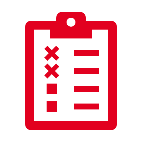 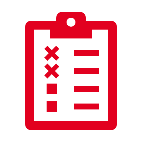 До 24.02.2022
Після 24.02.2022
Наявність корпоративної пов'язаності з рф/рб 

Ведення бізнесу з рф/рб 

Реєстрація/ведення бізнесу на тимчасово окупованих територіях України

Кримінальні провадження проти учасників/бенефіціарів/акціонерів контрагентів (злочини проти основ національної безпеки України)

Логістичні маршрути через рф

Включення контрагента до переліку спонсорів війни

Наявність обмежень щодо власного бізнесу
Реєстрація/здійснення бізнесу контрагентами у високо-ризикованих країнах (Іран, Північна Корея, Південий Судан, Крим);
 
Наявність санкцій проти контрагента, його власників

Обмеження щодо товарів
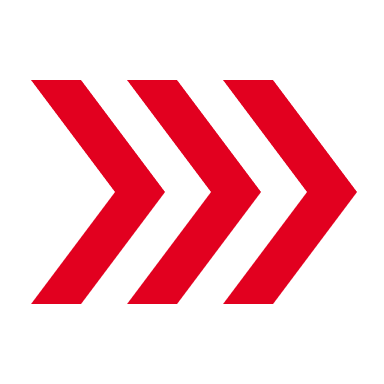 Принципи санкційної політики України
Наслідки для українського бізнесу
Забрати російські активи
Ризик блокування 100% часток/акцій (якщо частку росіян не можливо встановити)

Часткове або повне зупинення діяльності (втрата робочих місць та прибутків, зниження податкових виплат)

Падіння ділової та інвестиційної привабливості (поглиблені KYC з боку банків та контрагентів)
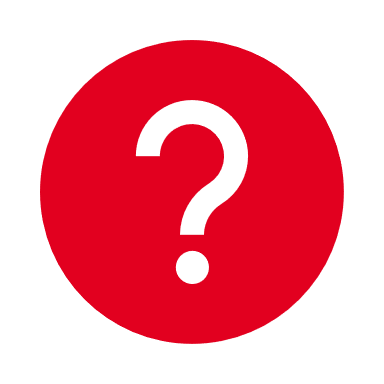 Не зупиняти роботу українського бізнесу